Praktikum 6MK EKONOMI WISATA
TATA CARA QUIZ
Setiap mahasiswa wajib menjawab seluruh pertanyaan dengan semua catatan tertutup
Tuliskan jawaban pada kertas yg telah disediakan
Setiap soal dijawab dalam waktu 1 menit
Terdapat 3 bagian pertanyaan dengan level kesulitan berbeda
Di akhir quiz, jawaban diperiksa oleh teman yang duduk paling dekat
PART A
QUESTION NO.1
Berdasarkan tipe wisata dalam tourism satelite account, yang dimaksud dengan wisata outbond adalah kegiatan wisata yang dilakukan di luar negeri
QUESTION NO.2
Tipe wisatawan the experiential cenderungmelakukan observasi dan kontak dengan penduduk lokal, dimana wisatawan mencari  makna dalam kehidupan suatu kelompok atau masyarakat di tempat tujuan wisata yang tidak ditemukan di kehidupan sehari2
QUESTION NO.3
Salah satu karakteristik ekonomi dalam industri pariwisata adalah memiliki nilai elastisitas pendapatan yang rendah ( < 1)
QUESTION NO.4
Segmentasi pasar adalah kegiatan membagi-bagi pasar yang bersifat heterogen dari suatu produk ke dalam satuan-satuan (segmen) pasar yang bersifat homogen
PART B
QUESTION NO. 5
Seseorang yang membeli sebuah produk dan kemudian menjual kembali produk tersebut di atas harga yang dibeli, merupakan kasus penetapan harga dengan metode ......
QUESTION NO.6
Penetapan harga produk baru, dimana produk/ atraksi baru tersebut ditetapkan dengan harga permulaan yang sangat tinggi, dikenal dengan .....
QUESTION NO.7
Ambang batas atau daya dukung kawasan wisata dalam menampung jumlah dan kegiatan wisatawan, dengan memperhatikan unsur kepuasan pengunjung dikenal dengan......
QUESTION NO. 8
Salah satu cara menentukan target pasar adalah dengan menerapkan konsep pemsaran ................... yaitu pemasaran masal, dimana penjual memproduksi, mendistribusikan, dan mempromosikan secara masal sebuah produk kepada semua pembeli
QUESTION NO. 9
Melakukan segmentasi pasar seperti yang dilakukan oleh kawasan wisata Perkampungan Budaya Betawi (PBB) Banten yang membagi kawasan wisata atas 3 jenis atraksi berbeda, yaitu wisata air, wisata budaya dan wisata agro merupakan konsep pemasaran dengan cara ...........
QUESTION NO. 10
Atraksi wisata merupakan salah satu komponen kunci dalam supply wisata. Salah satu atraksi wisata yang awalnya dibuat bukan untuk tujuan wisata, tetapi mampu menarik wisatawan dikenal dengan ..................
PART C
QUESTION NO.1
Gambarkan dan jelaskan skema komponen pariwisata
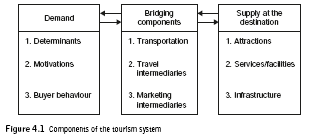 QUESTION NO.2
Sebutkan dan jelaskan tahapan life cycle pariwisata dari sisi demand maupun supply
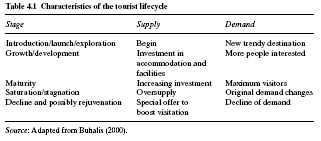